Figure 5 CREB1 genotype effects on BOLD response for Conditioned minus No-Target stimuli during Desire within a priori ...
Cereb Cortex, Volume 26, Issue 7, July 2016, Pages 2970–2981, https://doi.org/10.1093/cercor/bhv104
The content of this slide may be subject to copyright: please see the slide notes for details.
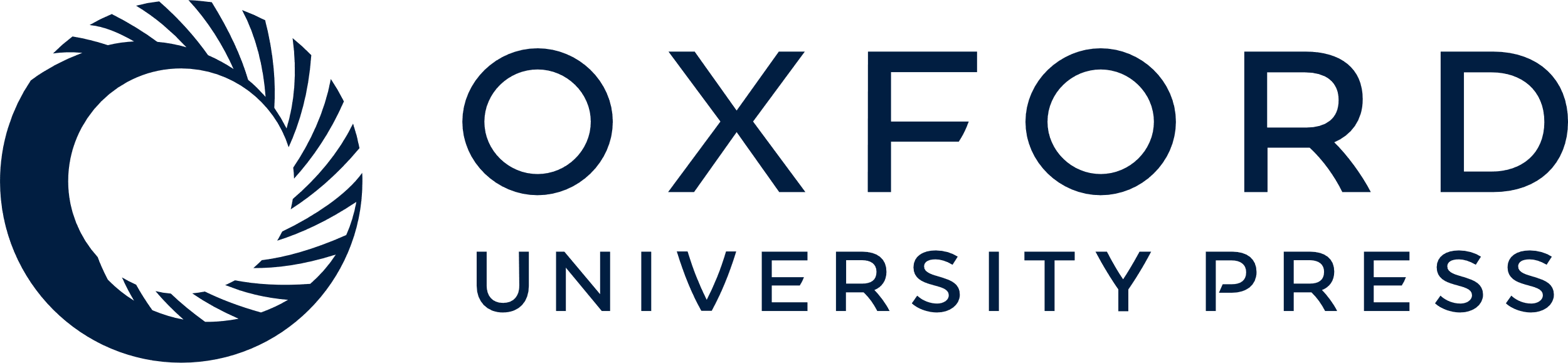 [Speaker Notes: Figure 5 CREB1 genotype effects on BOLD response for Conditioned minus No-Target stimuli during Desire within a priori mask of regions. (A) Overlap between WFU-Pickatlas-based mask (blue) and BOLD response (red) related to the task contrast “Conditioned minus No-Target stimuli during Desire.” (B and C) GG, compared with AG/AA genotype, carriers show an increased beta mean related to the task contrast “Conditioned minus No-Target stimuli during Desire” in mask-based regions (across the size of the sphere; see also Supplementary Table 8).


Unless provided in the caption above, the following copyright applies to the content of this slide: © The Author 2015. Published by Oxford University Press. All rights reserved. For Permissions, please e-mail: journals.permissions@oup.com]